Using Blood Utilization Metrics to Advocate for your Lab
Utilization management in the Transfusion Service requires a multi-faceted approach due to the scope of practice of transfusion medicine. 
Most clinical laboratories use 60–65% of their budget for labor and only 35–40% for consumables. In contrast, only 30% of the Transfusion Service budget is used for labor while 70% is allocated for consumables and blood products.
Blood product transfusion purchases are one of the largest line items among the hospital and laboratory charges.
Evaluating the sources of cost, managing inventory and establishing a blood management program based on evidence will lead to improved patient outcomes while reducing costs.
Background
As cost pressures mount upon providers, blood conservation is a key area of focus where hospitals and health systems can improve the quality of care, reduce risk to patient safety, and eliminate excess spending concurrently. 
Essentially, less is more when it comes to blood transfusion.
Background1
As cost pressures mount upon providers, blood conservation is a key area of focus where hospitals and health systems can improve the quality of care, reduce risk to patient safety, and eliminate excess spending concurrently. 
In order for patient blood management programs to thrive, buy-in from frontline providers is critical. 
Develop a culture change and create new standards of care for blood use by:
Collaborating with physicians, nurses , and clinical leaders to form a multi-disciplinary transfusion committee.
Supporting education campaigns to underscore the minimal use of blood (i.e. “why give two when one will do”).
Focusing on Perioperative Management
The Business Case for the Hospital        C-Suite
Blood usage can be tracked by including the following filters/Criteria:
Product Type:
Product Type:
Filter by:
Metrics
Platelets
Red Cells
CRYO
Plasma
Hgb of 7.0 g/dl or 8.0 g/del etc. 
PLT Count
Fibrinogen level
INR
Specialty
Location
Ordering MD
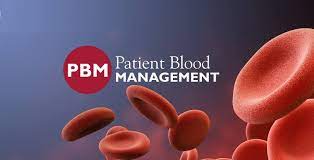 Blood UtilizationPatient Blood Management Sample Metrics
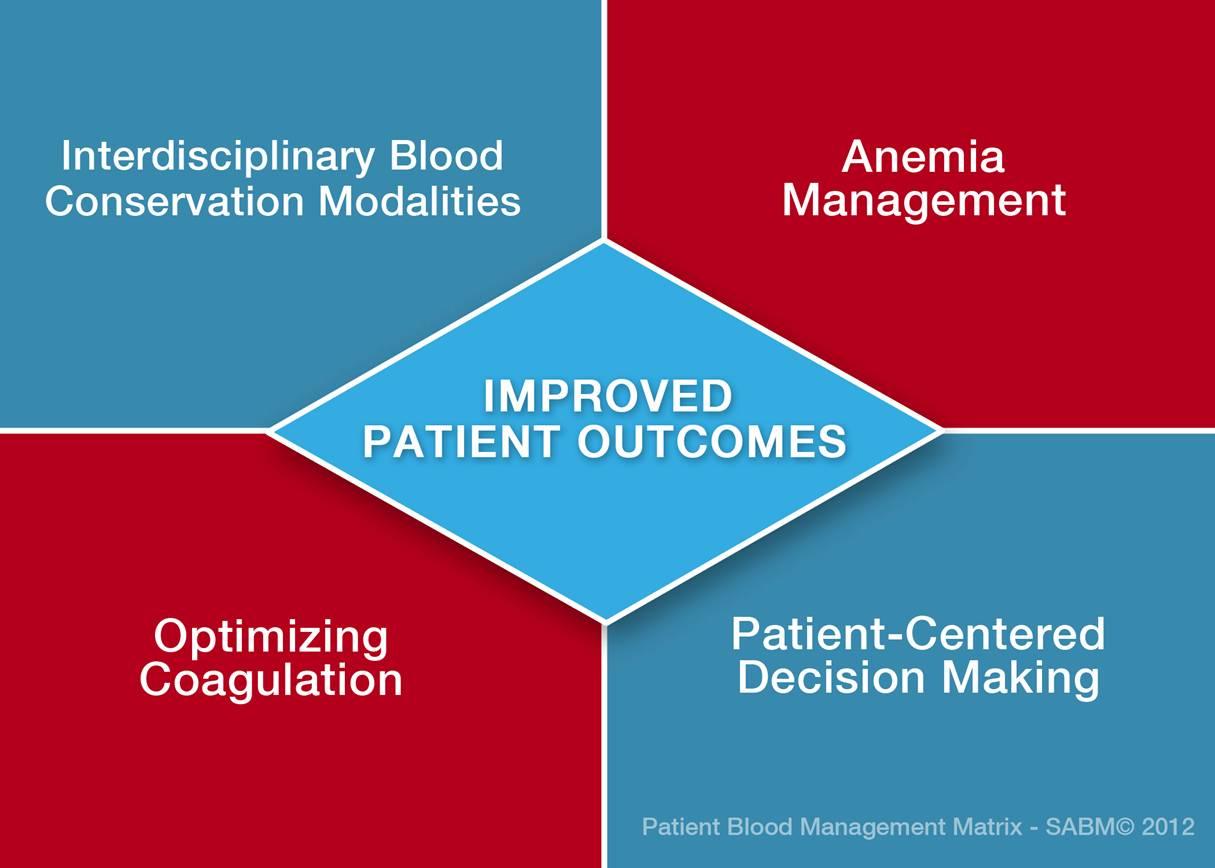 Patient Blood Management
Should be able to filter by

Product Type
Date range
Hgb Value, PLT count Value, INR…
Location
Physician
Specialty
Blood Utilization Dashboard
Overview Home Page
Overview Home Page of 1 unit Vs. 2 units
Percent of 1 VS 2 Unit(s) orders over time
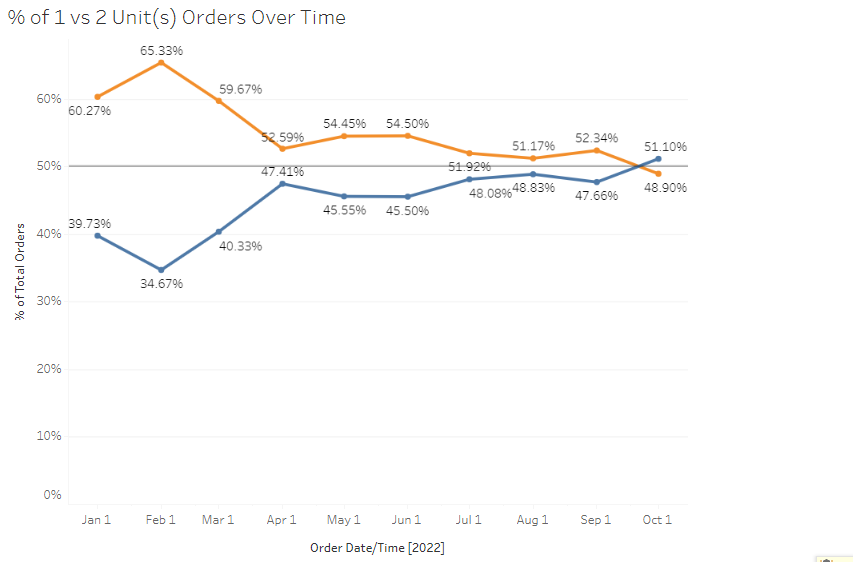 1 VS 2 Unit (S) by Location
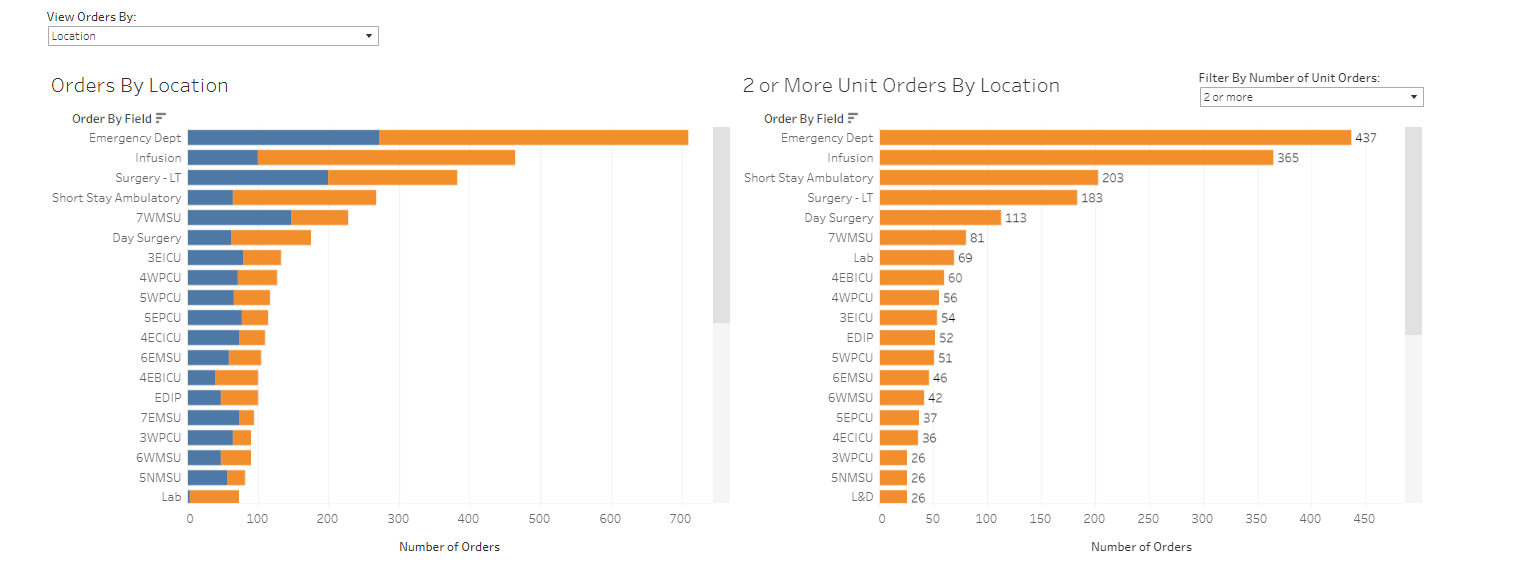 1 VS 2 Unit(S) Orders by Specialty
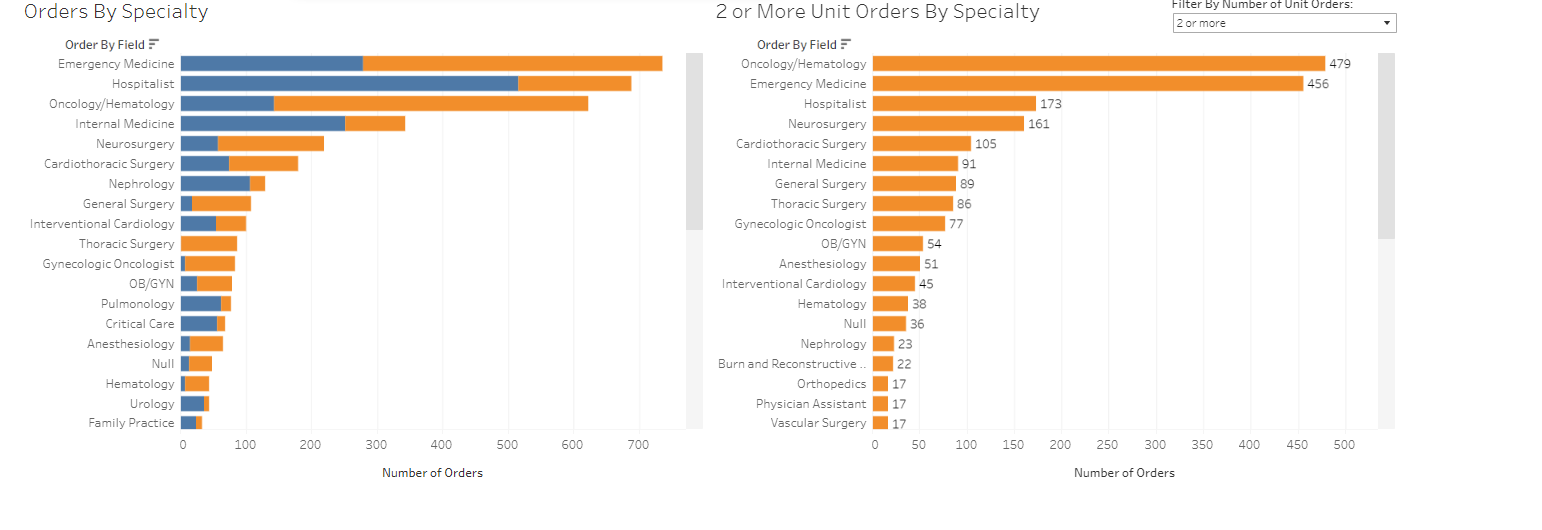 1 VS 2 Unit(S) by Ordering MD
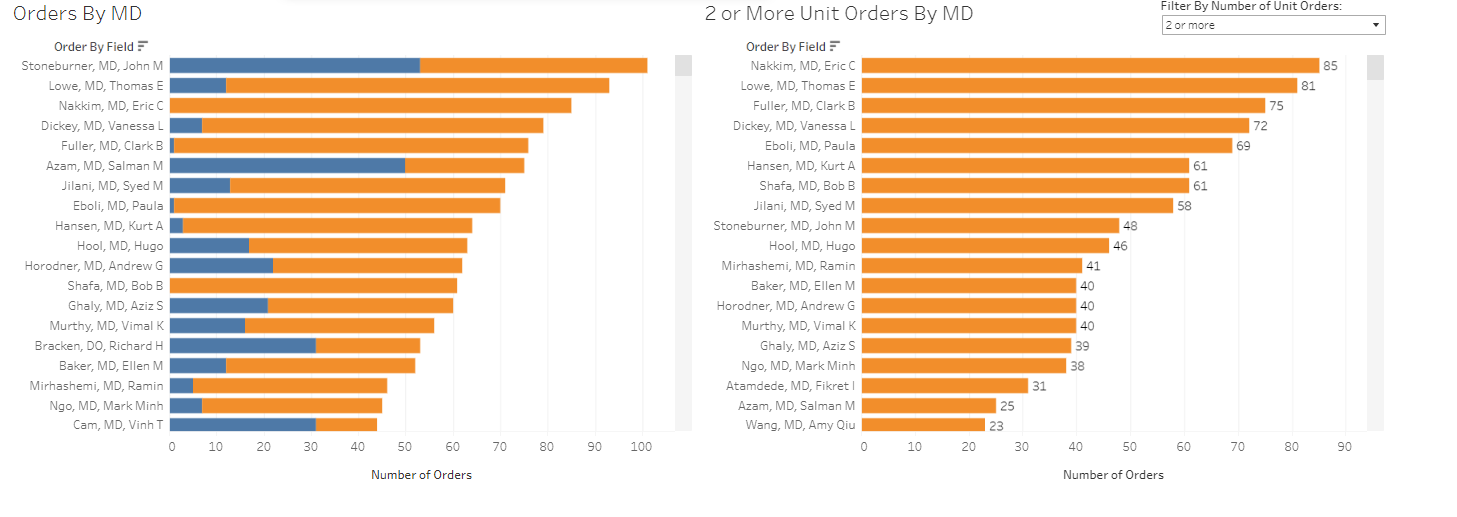 RBC Utilization-All Location Hgb 7.0
RBC Utilization by Location Hgb 7.0
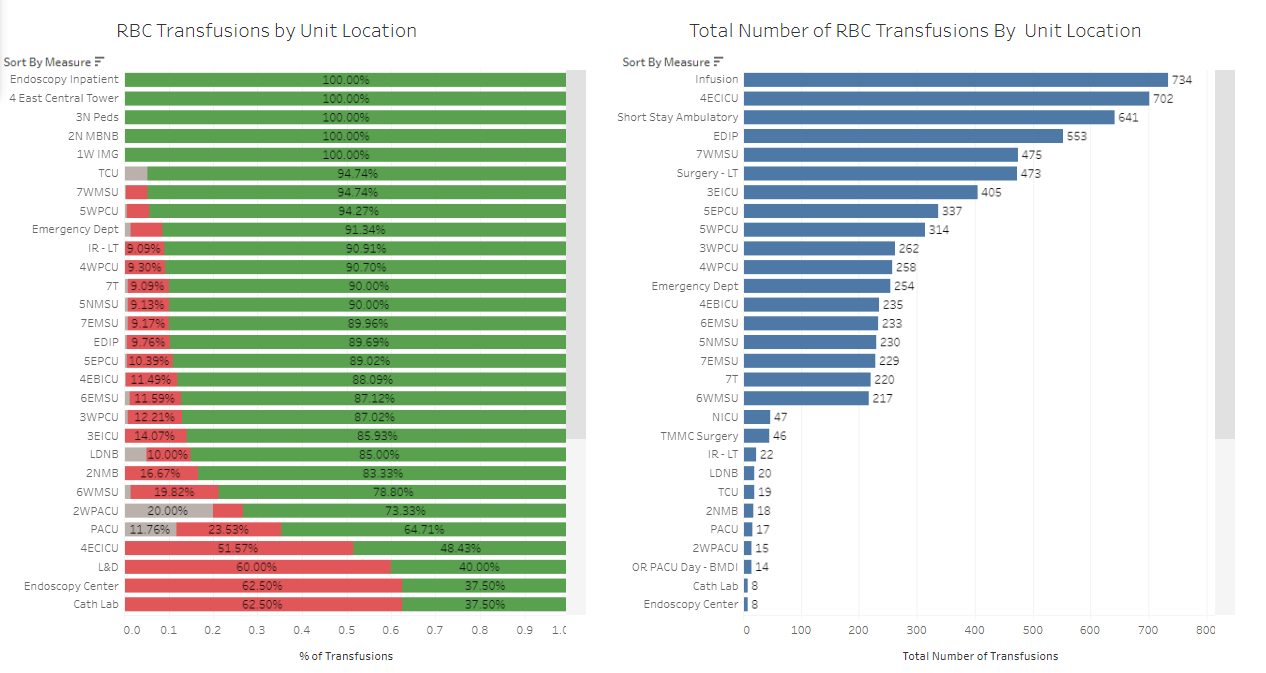 Hgb 7.0 Excluding Infusion center and Operating Rooms
Hgb 8.0 Excluding Infusion Center and ORs
Hgb. 8.0 by Specialty excluding Infusion Center and ORs
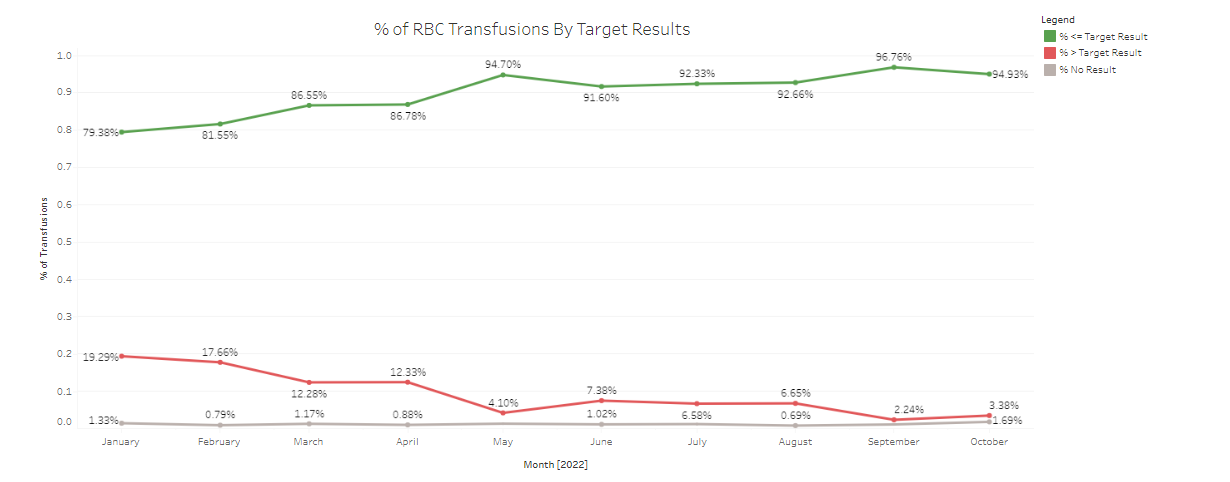 Hgb. 8.0 by Specialty excluding Infusion Center and ORs1